Технологии работы при изучении русского языка как иностранного с детьми-инофонами.
Учитель начальных классов
Мартынова Евгения Денисовна
МБОУ «СОШ №12» г. о. Мытищи
Основные трудности детей-инофонов при изучении русского языка:
01.
02.
окончания слов
использование родов
04.
03.
понимание нужных букв для письма на слух
использование чисел
Средства для изучения русского языка как иностранного
01.
02.
Текстовые материалы
Фильмы и мультфильмы с литературным языком
04.
03.
Аудиокниги
Работа со словарями
«Составление словаря иностранных слов»
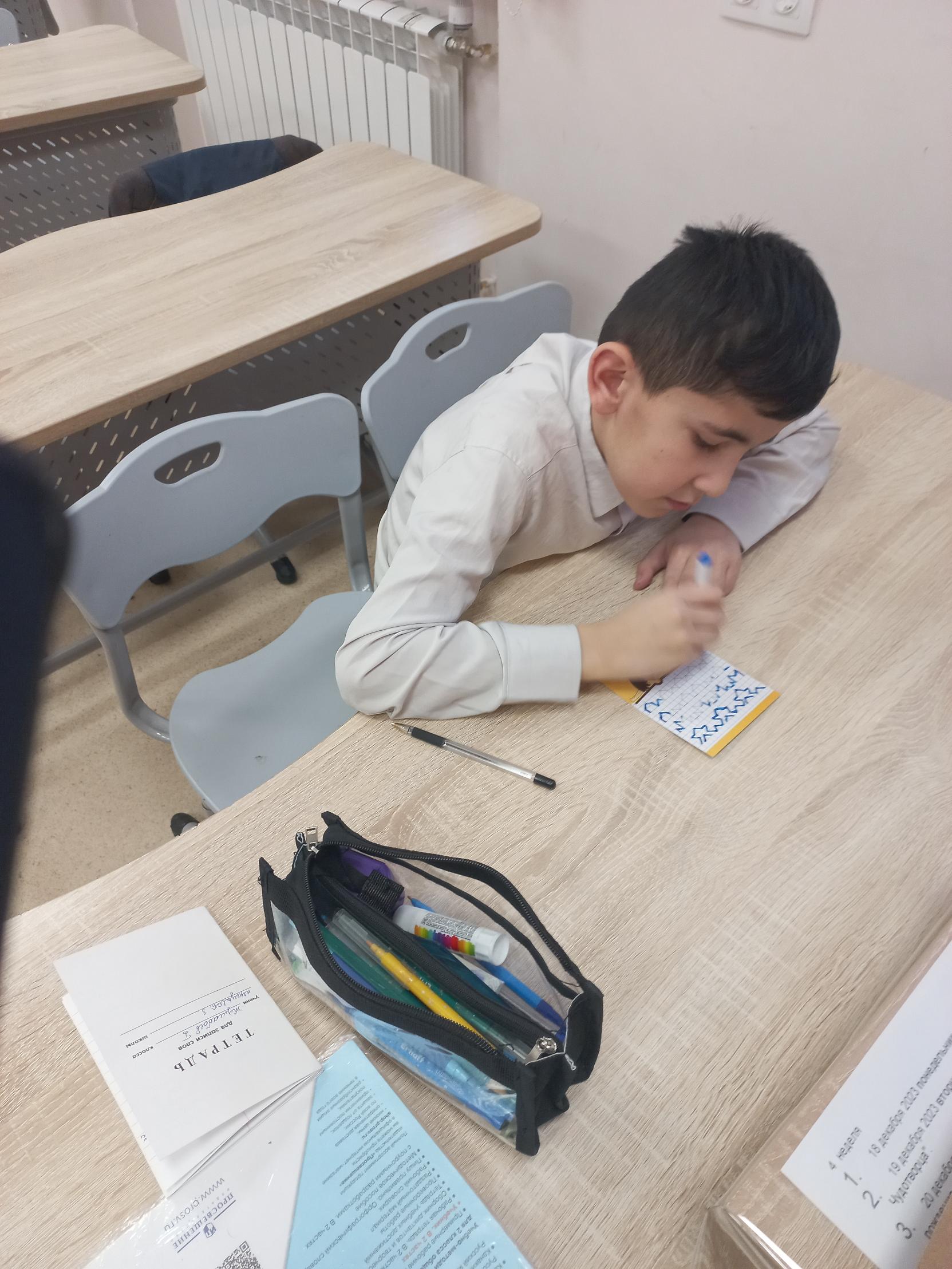 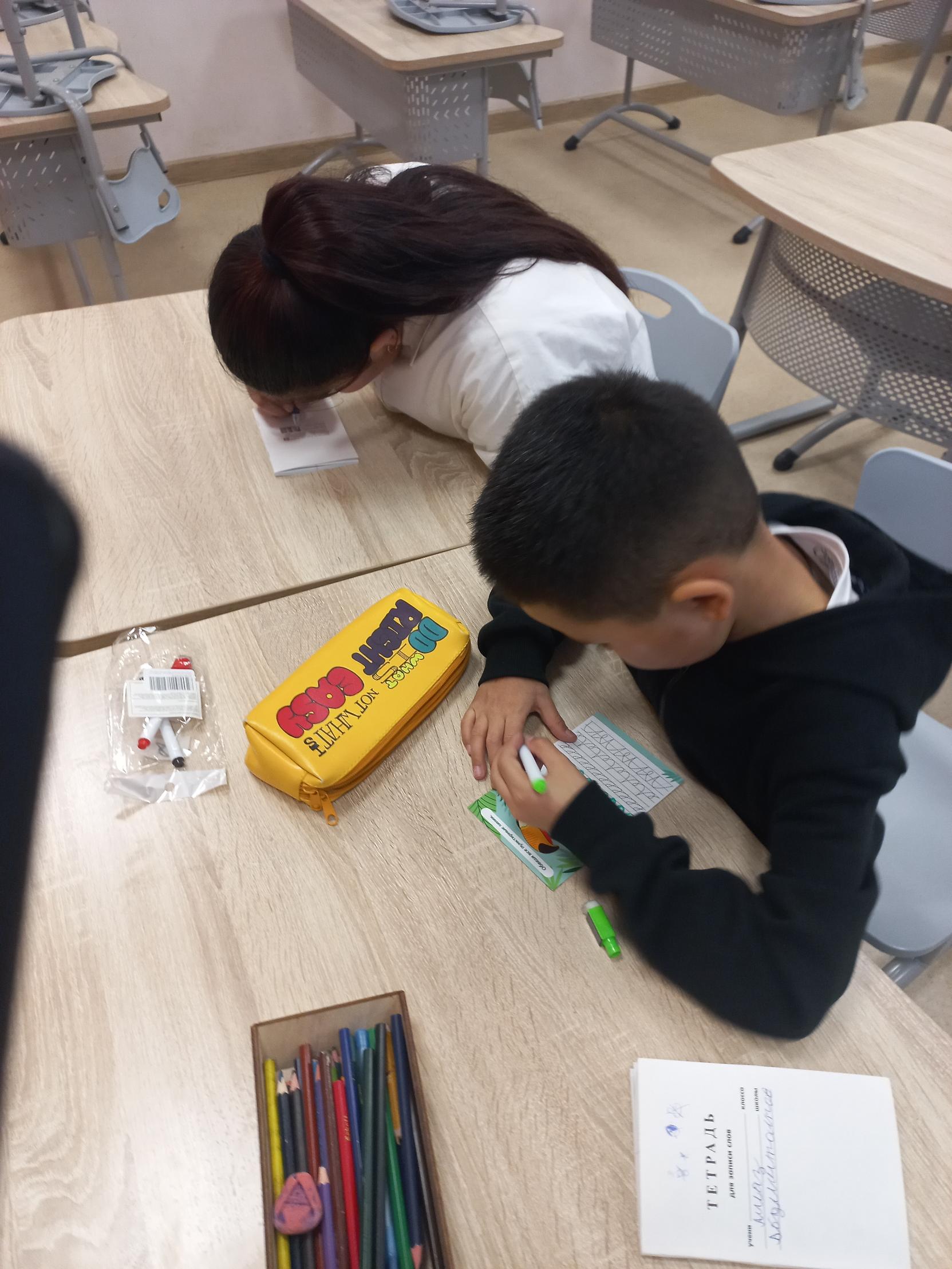 «Развитие речи детей-инофонов»
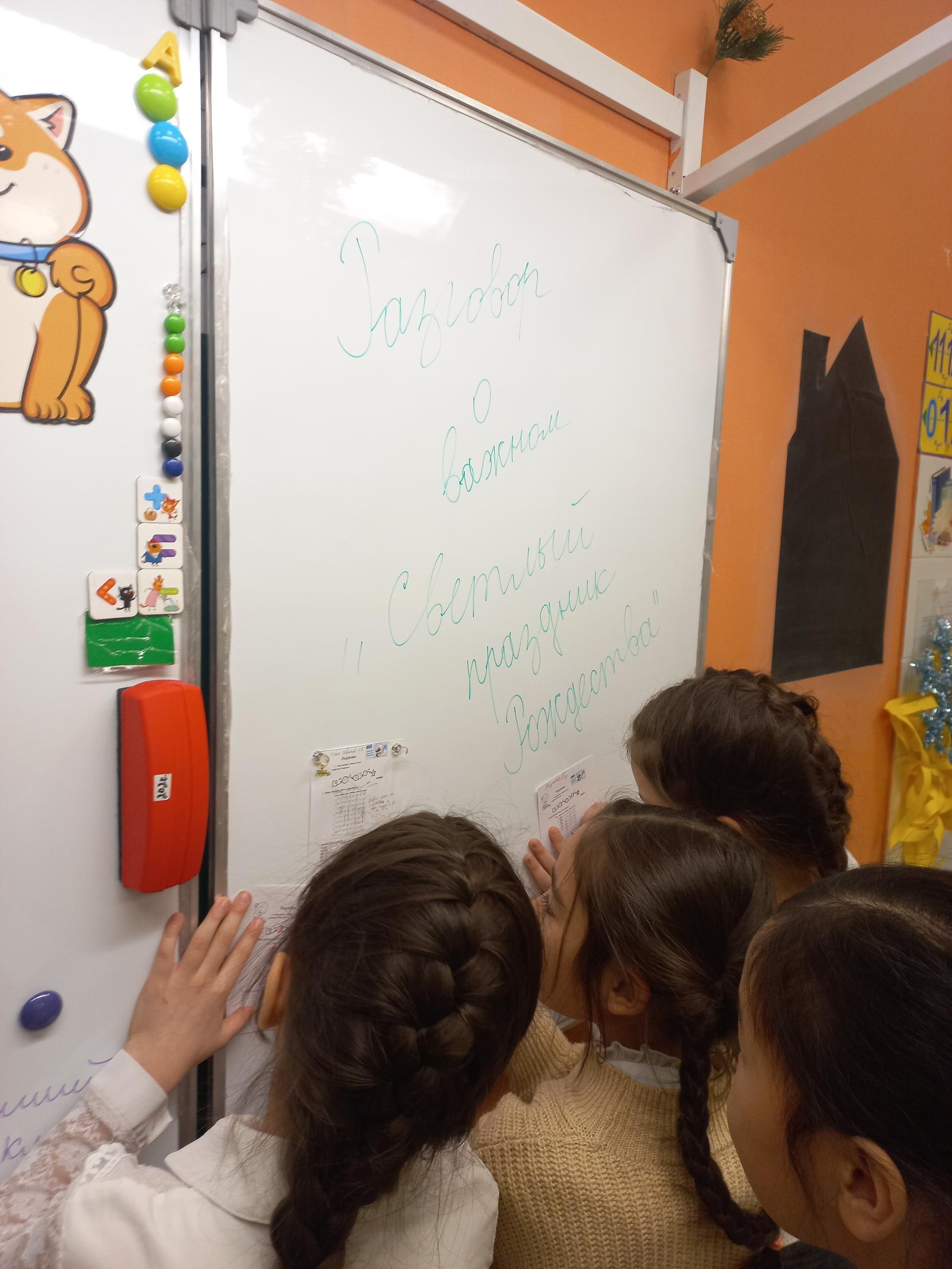 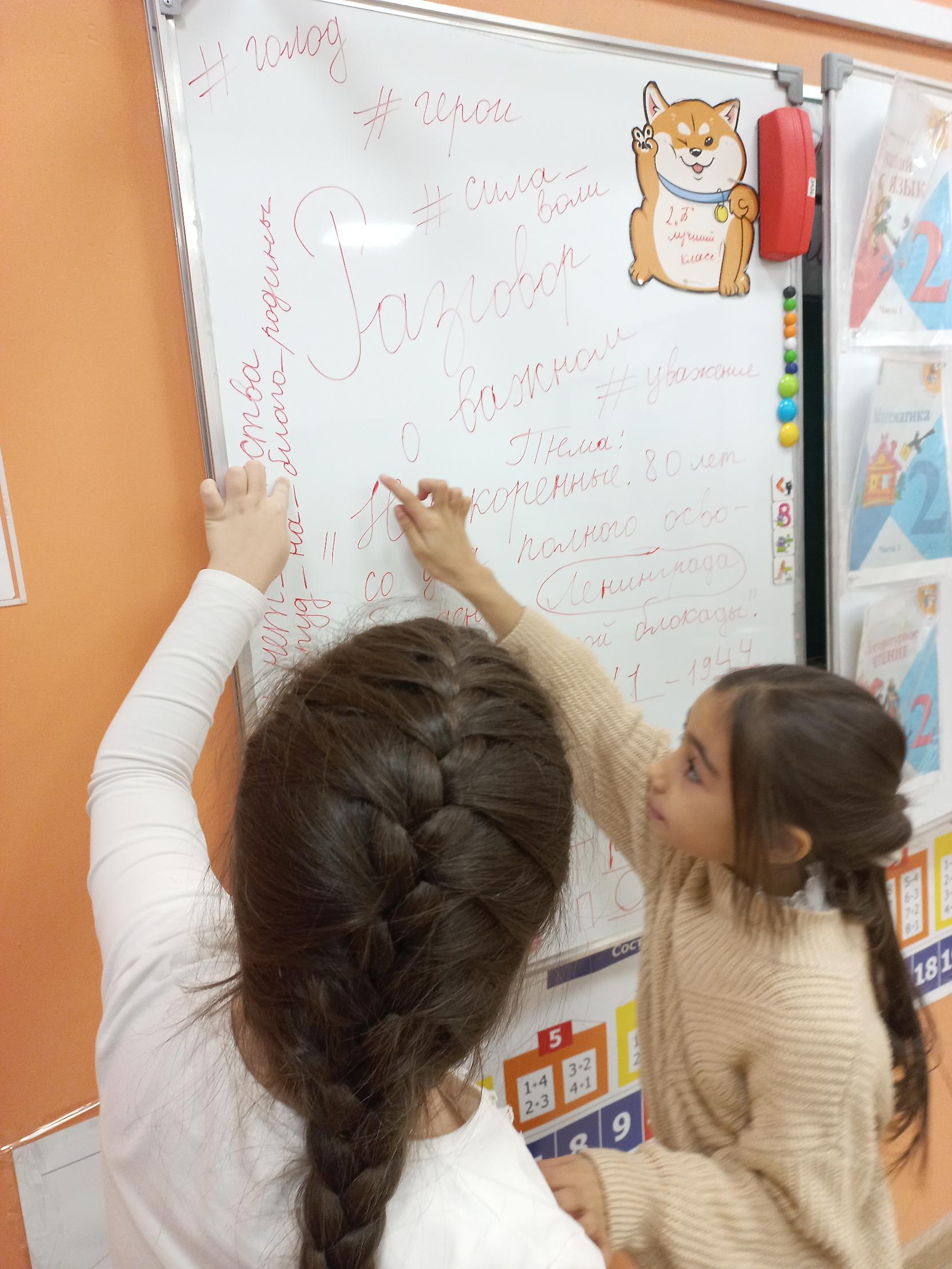 Вывод
В качестве рекомендаций следует продолжать при изучении русского языка как иностранного: 1) работу со словарями2) работу с литературным текстом3) работу с наглядным материалом
Спасибо за внимание!